Psychologické metody v práci PA
4. přednáška 
PhDr. Lenka Emrová, Ph.D.
metoda
metodologie
metodika
metoda
Charakteristika metod
Reprezentativnost
20-40 resp./1000-2000
Jednoduchost
srozumitelnost
Přehled základních metod
Metody psychologického výzkumu 
pozorování – extrospekce, introspekce 
experiment 
rozbor slovních projevů 
rozhovor (explorace) 
dotazník 
rozbor volnějších písemných projevů (biografická metoda – studium deníků, dopisů, náčrty literárních pokusů, slohových prací…) 
rozbor výsledků činnosti
Přehled základních metod
Psychologické diagnostické (vyšetřovací) metody 
netestové diagnostické metody (rozhovor, pozorování, rozbor produktů činnosti včetně písemných projevů, přirozený experiment) 
testové diagnostické metody 
inteligenční testy 
standardizované dotazníky 
tzv. projekční techniky 
sociometrie 
sociometrický test 
statistické metody 
životopis
Pozorovánípozorování
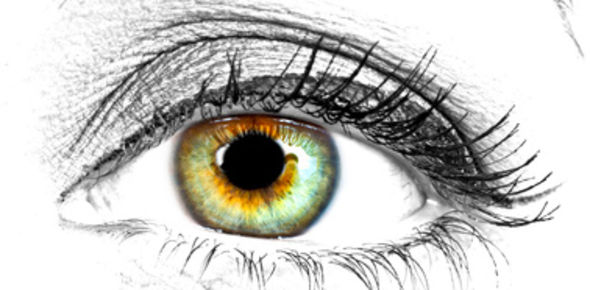 Nejčastější a zdánlivě nejjednodušší metoda
Aby bylo vědecké, musí být
Záměrné
Cílevědomé
Systematické
Plánovité
Registrované
Dělení pozorováníDělení pozorování
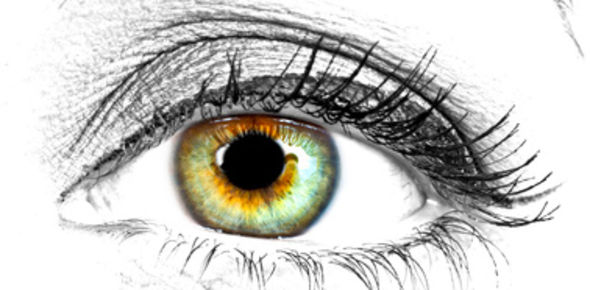 Koho pozorujeme (sebe, druhé)
Míra zaměřenosti (zaměřené, náhodné, komplexní, parciální)
Podle množství (individuální, skupinové)
Podle časového rozpětí (krátkodobé, dlouhodobé, longitudinální)
Dle účasti pozorovatele (zjevné, skryté, participativní)
Experiment
Záměrně a plánovitě zasahujeme do průběhu zkoumaných jevů, abychom je mohli hlouběji poznat
Záměrně vyvoláváme či měníme některou podmínku (proměnnou) a sledujeme účinky
Umožňuje měření a kvantitativní vyjádření
Probíhá v umělém i přirozeném prostředí
Při výzkumu učení, myšlení, emocí, výzkumu skupin i vztahů mezi lidmi
Terminologie experimentálního výzkumu
Hypotéza = tvrzení, které může být testováno
Proměnná =něco, co nabývá různých hodnot
Nezávislá manipulujeme s ní
Závislá – pozorujeme vliv nezávislé proměnné
Experimentální skupina = skupina v níž je přítomný zkoumaný jev
Kontrolní skupina = skupina v níž není přítomný zkoumaný jev
Měření = systém pro přiřazování číselných hodnot proměnným
Rozhovor
Osobní interakce tazatele a respondenta
Je možné sledovat i bezprostřední reakce (neverbální komunikaci)
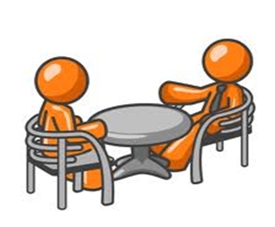 Druhy rozhovoru
volný, neřízený, nestandardizovaný 
řízený (standardizovaný) – předem připravena osnova, včetně sledu otázek 
polostandardizovaný – předem připravena osnova, otázky kladeny dle okolností individuální (jedinec)
skupinový (ve skupině) – beseda, diskuze 
direktivní – přímé působení, které je zaměřeno na změny chování – pokyny, zásady, příkazy, omezení
nedirektivní – vytvoření přátelské a bezpečné atmosféry – zvyšování důvěry, naslouchání, empatie
diagnostický (anamestický) – získávání údajů, faktických informací 
terapeutický – léčebný rozhovor
Anamnéza (předchorobí)se provádí metodou řízeného rozhovoru a údaje se zaznamenávají ihned v přítomnosti respondenta (klienta).
Dělení: 
Dle zaměření: 
Rodinná anamnéza – zaměřuje se na údaje o rodinných příslušnících klienta (respondenta). 
Osobní anamnéza – zaměřuje se na klienta (respondenta). 
Dle zdroje informací: 
Autoanamnéza (subjektivní anamnéza) – zdrojem informací je sám respondent. 
Heteroanamnéza (objektivní anamnéza) – zdrojem informací jsou jedinci z okolí respondenta – rodinní příslušníci, příbuzní, spolupracovníci, záznamy a zprávy. 
Anamnéza se používá v psychologii, v lékařství, … 
Anamnéza v psychologii se zaměřuje na informace potřebné k analýze psycho -sociálních jevů.
Anamnéza v lékařství
Rodinná anamnéza (zkratka RA) slouží především k posouzení dědičného rizika pro některé choroby. 
Osobní anamnéza (zkratka OA) by měla obsahovat důležité informace o všech dosavadních obtížích klienta. 
Gynekologická anamnéza (GA) se odebírá jen u žen.
Farmakologická anamnéza (FA) zahrnuje především seznam současně užívaných léků, popř dotaz na léky užívané v minulosti. 
Abúzus – toxikologická anamnéza (TA), zahrnuje především užívání návykových látek, zejména alkoholu, cigaret a obvykle i černé kávy. 
Alergologická anamnéza (AA) zahrnuje všechny alergie a přecitlivělosti klienta. 
Pracovní anamnéza (PA) hodnotí pracovní podmínky a rizika klienta. 
Sociální anamnéza (SA) hodnotí životní, sociální podmínky klienta.
Ošetřovatelská anamnéza
Anamnéza je zaměřena na oblasti lidského zdraví, bio-psycho-sociálních potřeb a životního stylu. 
oblasti výživy, vyprazdňování, pohybové aktivity, spánku, odpočinku, rekreace, postoje ke zdraví (kouření / alkohol / drogy), používání kompenzačních pomůcek, oblast sociálních rolí a vztahů, sexualitu, toleranci ke stresu, náboženství, hodnotovou orientace a další podobné informace podle oboru a potřeby. 
Dle získaných informací se stanovuje individuální specifický ošetřovatelský plán. Informace jsou nepřetržitě podle potřeby doplňovány.
Dotazníkzjišťování informací bez kontaktu s respondenty, statisticky se zpracovávají
Otevřené (nestrukturované) otázky – respondenti nemají nabídnuté odpovědi na otázky, čeká se konkrétní odpověď, obtížné statistické zpracování. 
Uzavřené (strukturované) – respondenti hodnotí nabídnuté možnosti volbou jedné z alternativ (odpovědi ANO – NE), výsledky se dobře statisticky zpracovávají, uplatňuje se více ve výzkumu než v diagnostice. 
Polostrukturované – respondenti hodnotí nabídnuté možností volbou jedné z alternativ (odpovědi ANO – NE a současně doplňují JINOU možnost). 
Dotazník musí obsahovat oslovení respondentů, stručný popis účelu, poděkování za vyplnění. 
Anketa je druh výzkumné techniky založené na dotazníku, která slouží především ke zjištění názoru velkého počtu respondentů. Zpravidla se skládá pouze z několika otázek a publikuje se v tisku, rozesílá poštou apod. Někdy je podpořena také slosováním jednotlivých odpovědi o ceny.
Psychologické diagnostické metody – výhradně pro psychology
Výkonové testy
Testy inteligence
Testy speciálních schopností
Testy organicity

 Testy osobnosti
Projektivní testy
Dotazníky
Jaké metody lze využít
Metody kategorie A – metody určené absolventům Bc. a Mgr. programů psychologie, andragogiky, personalistiky a dalších oborů po zaškolení
Metody kategorie B – metody určené absolventům Bc. a Mgr. programů psychologie
Metody kategorie C –  metody určené absolventům Bc. a Mgr. programů psychologie po absolvování výcvikového kurzu
Dělení dle Hogrefe Testcentrum
Diagnostika osobnosti
Dotazníky
Eysenck
Cattel
Big Five
MBTI
BIP
Projektivní techniky
Rorschach
TAT
Luscherův barvový test
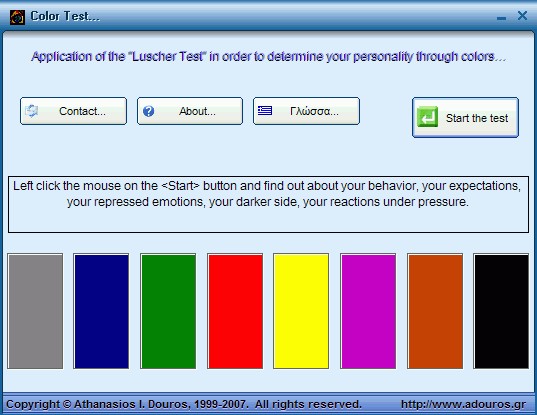 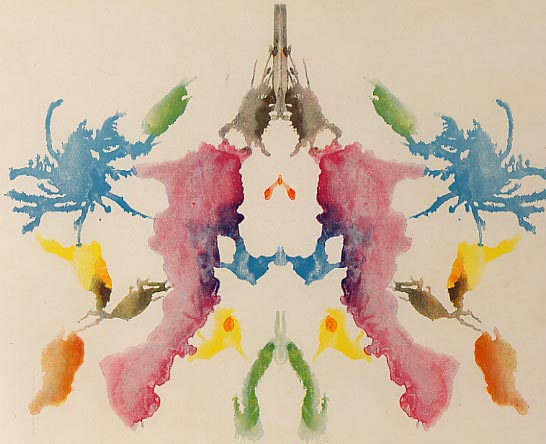 Eysenck
Eysenckova typologie
Cattelův 16PF
Etická pravidla testování
Používat validní testy (pozor na používání populárních metod MBTI, Belbin, Killman)
Testovat může pouze psycholog (viz dále)
Pozor na okopírované záznamové archy – vždy originál
Účastník testování musí vědět, že je testován
Komu budou výsledky poskytnuty a musí s tím souhlasit
Účast na testování musí být dobrovolná
Účastník může odmítnout
Výsledky nesmí být poskytnuty třetí straně bez souhlasu
Každý účastník má právo na stejné podmínky
Má právo na zpětnou vazbu – výstupní zprávu
Používat standardní, legální, aktuální metody